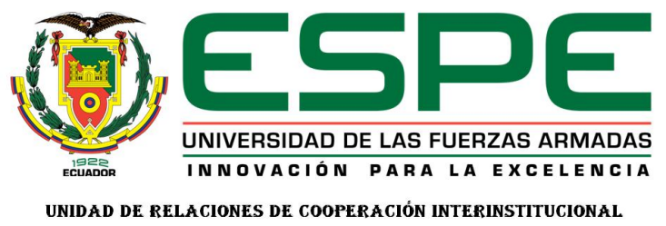 ¨ESTUDIO DE IMPACTO AMBIENTAL EXPOST Y PROPUESTA DE UN PLAN DE MANEJO AMBIENTAL EN  LA  UNIDAD DE APOYO ADMINISTRATIVO SANTO DOMINGO DE LOS TSACHILAS IASA II DE LA UNIVERSIDAD DE LAS FUERZAS ARMADAS ESPE (HACIENDA ZOILA LUZ)¨.



Autor: ING. AGR. EFREN CISNEROS
Dirección: Erika Murgueitio MS.c
Contenido
EIA EXPOST UAASD IASA II HACIENDA  ZOILA LUZ
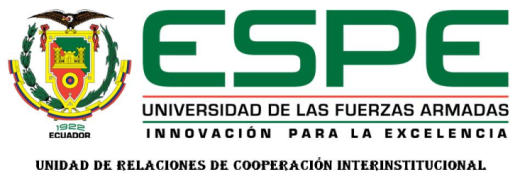 Generalidades
EIA EXPOST UAASD IASA II HACIENDA  ZOILA LUZ
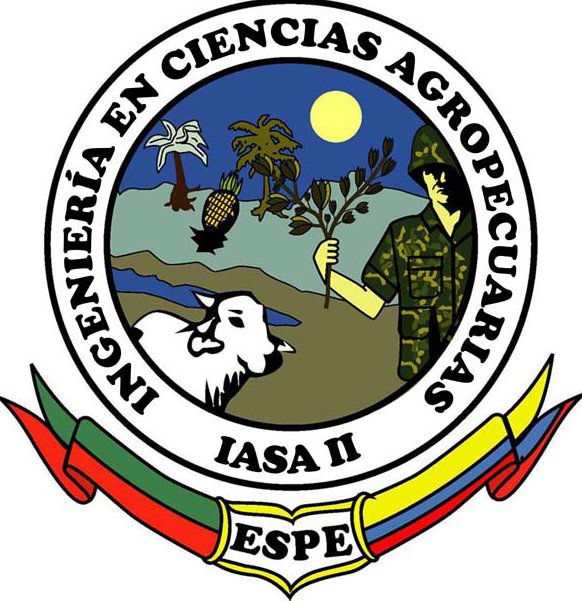 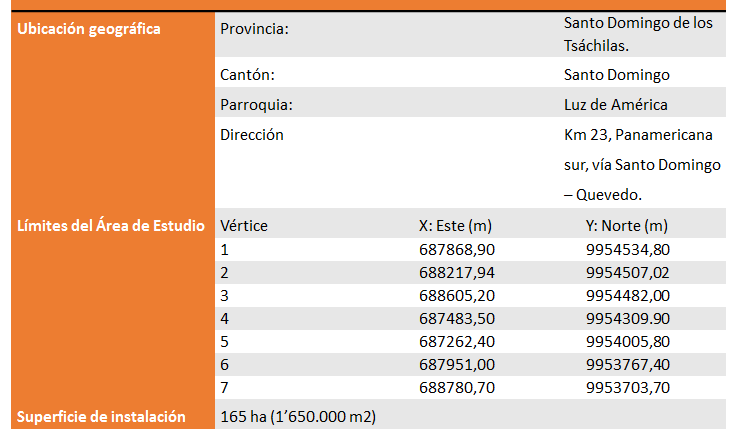 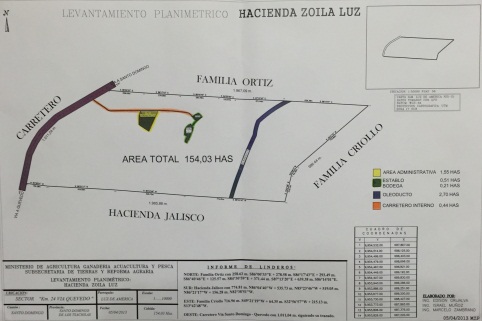 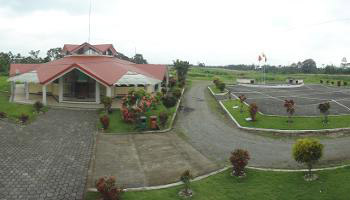 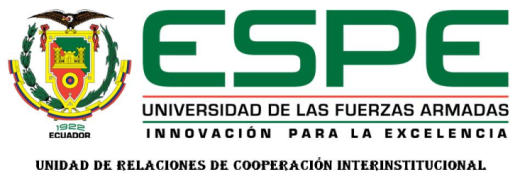 Generalidades
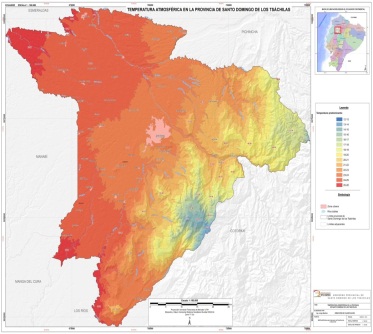 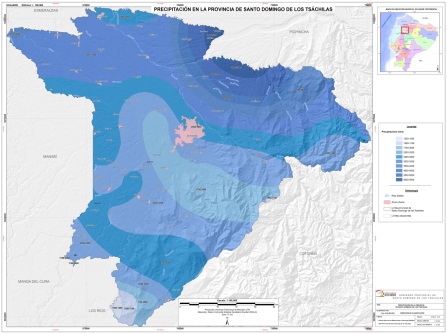 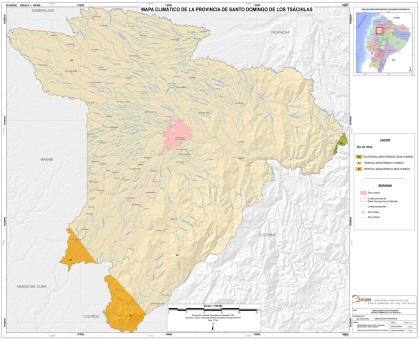 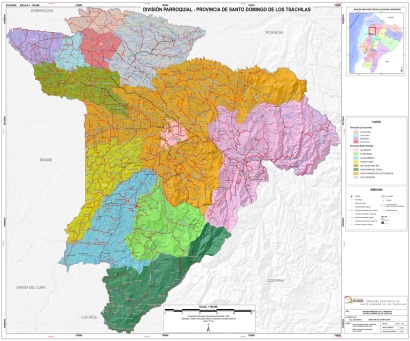 ¨Parroquia Luz de América
Tropical mega térmico húmedo
23 °C promedio
3 150 mm
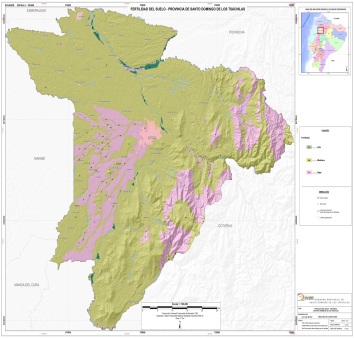 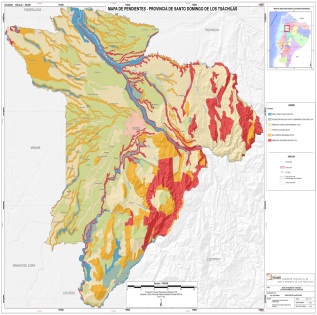 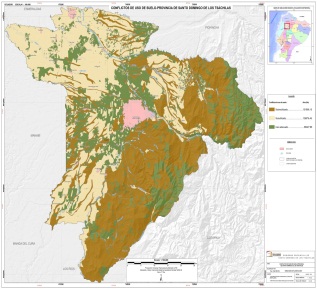 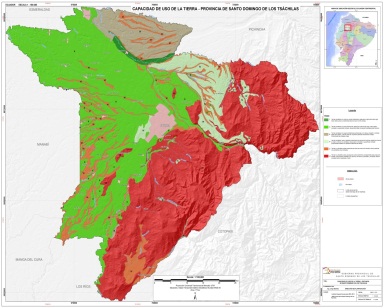 Ondulación moderada
Suelo subutilizado
Cultivable , poca limitación
Baja fertilidad
Fuente: GAD Provincial Santo Domingo de los Tsáchilas
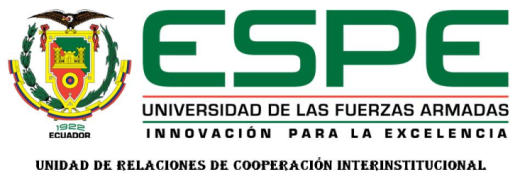 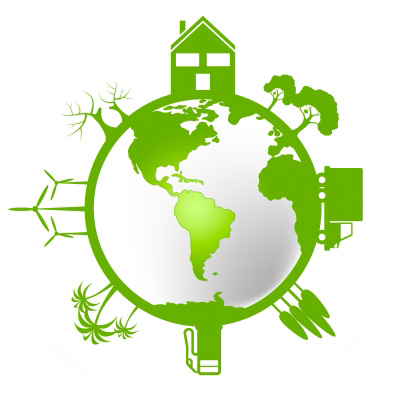 Problema
La mayor parte de Instituciones Académicas en el país NO cuentan con:
Regularización Ambiental.
Sistema de Gestión Ambiental.
Normativas Ambientales.
Permisos. 
Planes de manejo ambiental.
Plan de Seguridad Integrado.
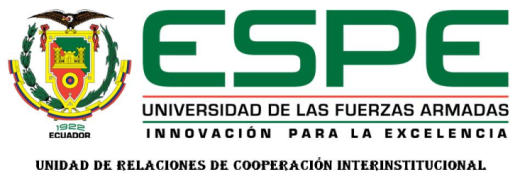 Justificación
Antecedentes Hacienda Zoila Luz. 
Diagnosticar la situación  Ambiental actual.
Cumplir con los lineamientos y los objetivos del País, de sustentabilidad y del buen vivir. Objetivo No.4 PNBV.
El cumplimiento de la Normativa Ambiental Vigente nacional. 
Cumplir con la normativa del MAGAP y de Agrocalidad.
Cumplir con las políticas ambientales de la universidad.
Es necesario contar con un PMA, para prevenir, mitigar y/o compensar  posibles impactos ambientales negativos.
Contar con un documento que oriente la inversión a realizar para  aplicar el PMA.
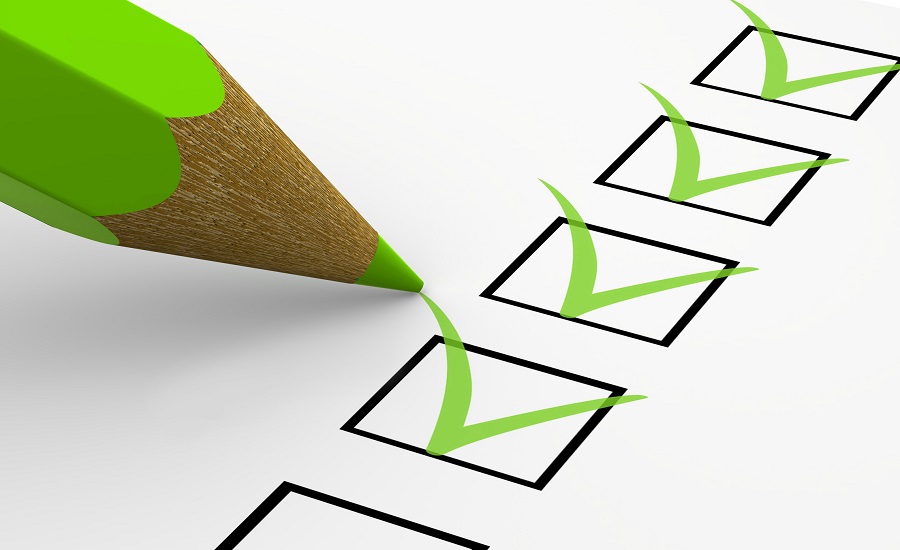 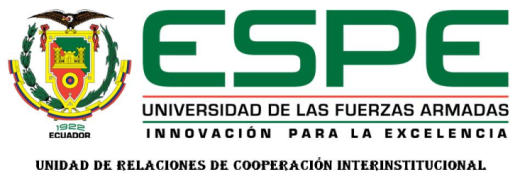 Objetivos
Objetivo General

Realizar el Estudio de Impacto Ambiental expost y proponer un Plan de Manejo Ambiental, para la Unidad de Apoyo Administrativo IASA II, ubicada en la Provincia de Santo Domingo de los Tsachilas - Ecuador.
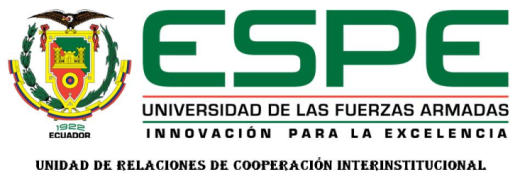 Objetivos específicos
Desarrollar la Revisión Ambiental Inicial (RAI) en la Hacienda Zoila Luz, en la Provincia de Santo Domingo de los Tsáchilas, con el fin de describir su estado ambiental actual.
Identificar y evaluar los aspectos ambientales significativos de las diferentes actividades, productos y servicios, mediante la metodología de la Matriz de LEOPOLD.
Elaboración de la Propuesta del  PMA , estableciendo medidas preventivas o correctivas, técnicas y económicamente factibles para la mitigación de los  impactos socio-ambientales que se pudieron generar como consecuencia de las actividades, realizadas en la Hacienda Zoila Luz, en la Provincia de Santo Domingo de los Tsáchilas.
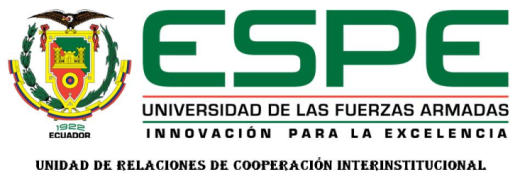 Diagnóstico 
y Análisis Ambiental Inicial
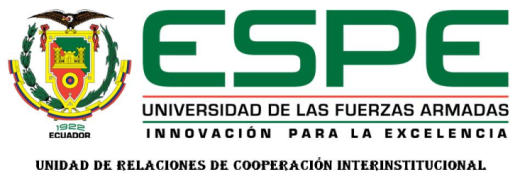 Ubicación Geográfica
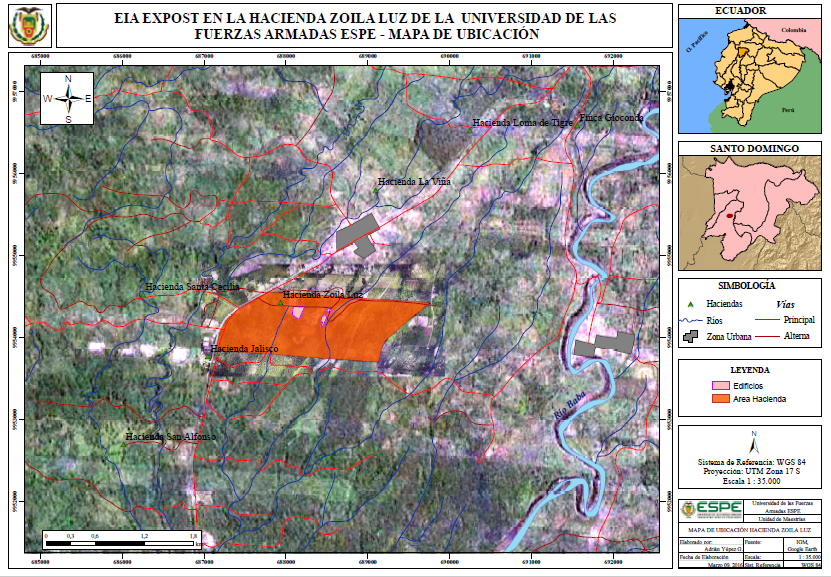 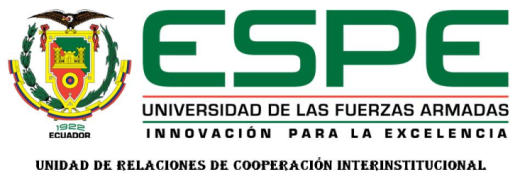 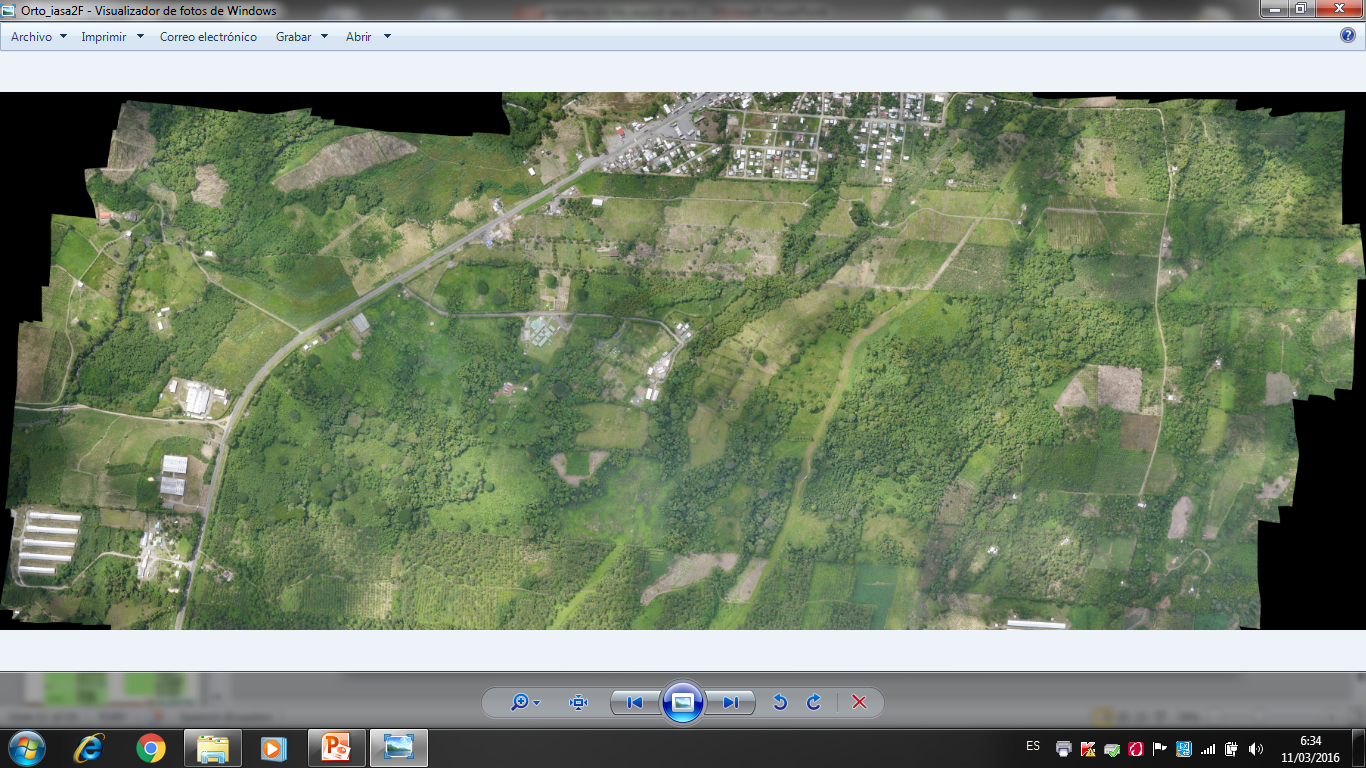 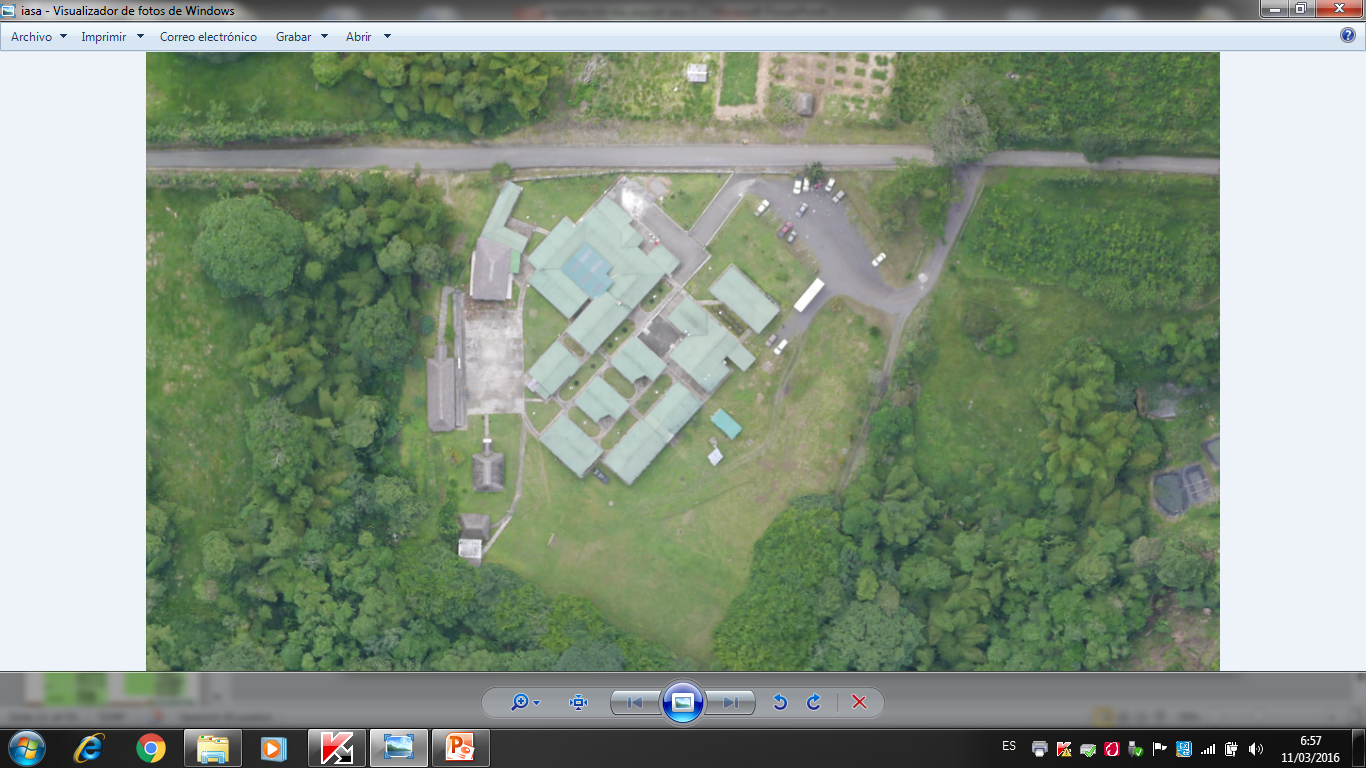 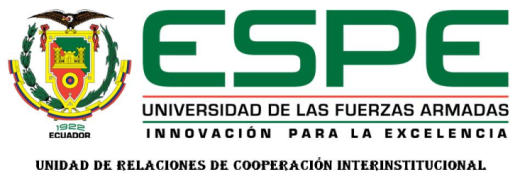 ÁREAS DE INFLUENCIA
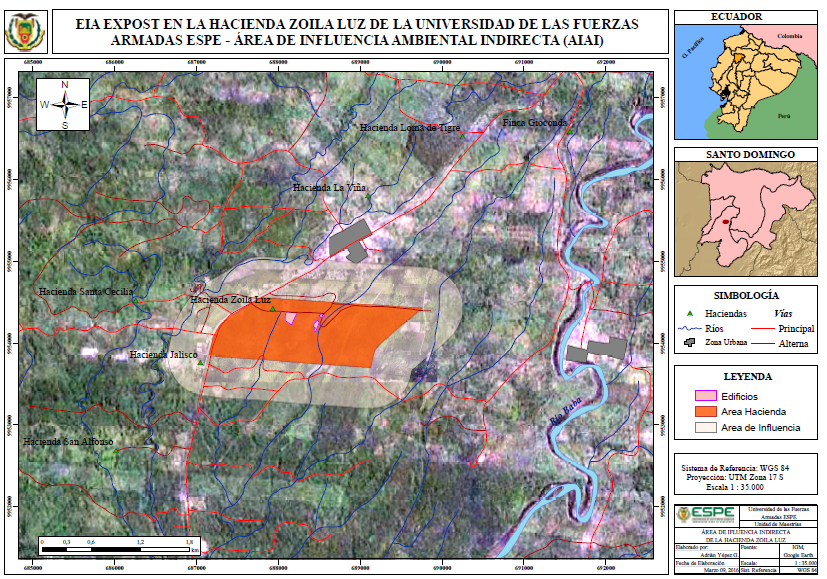 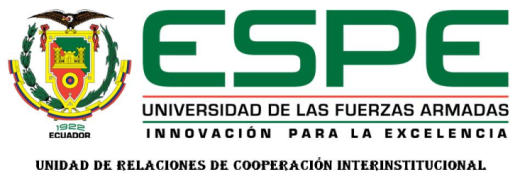 Alcance
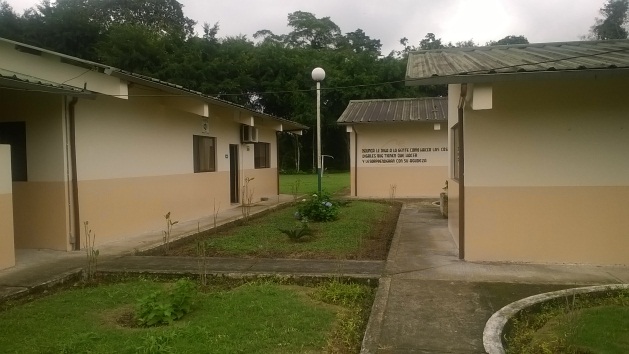 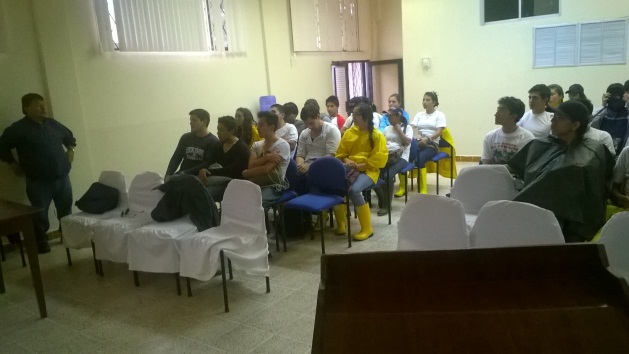 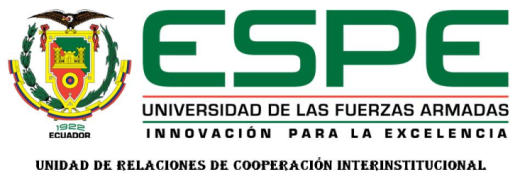 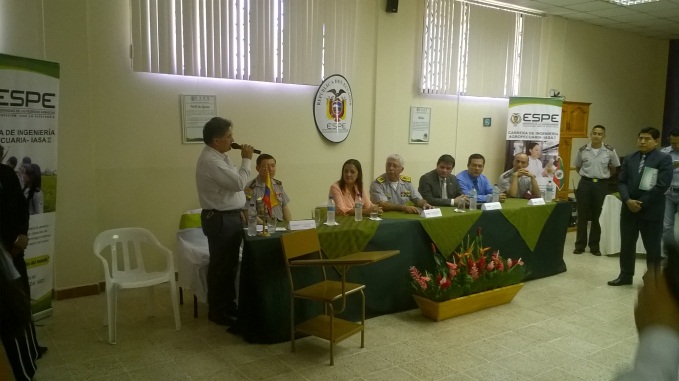 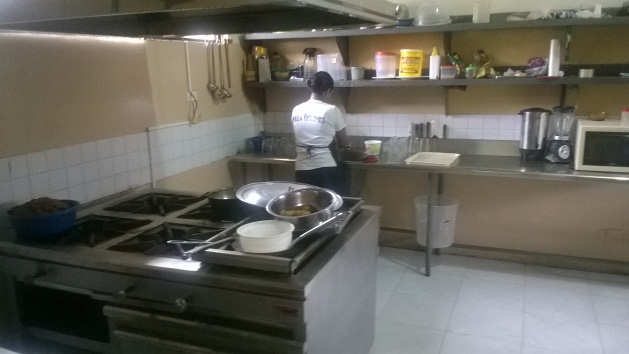 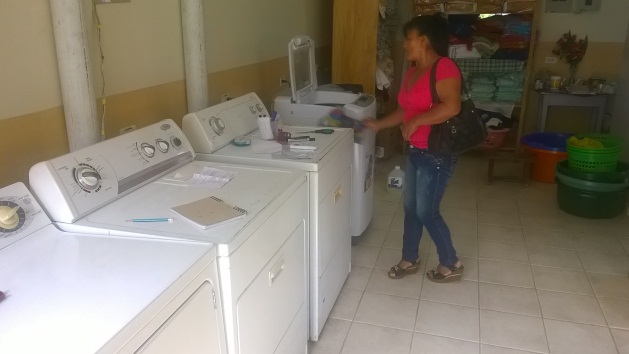 Alcance
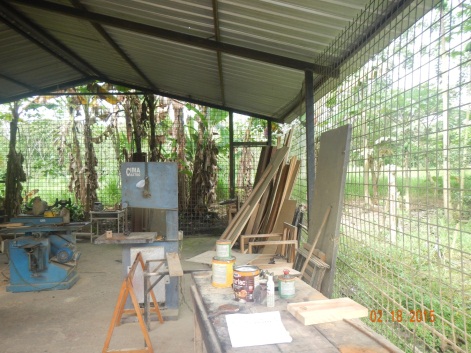 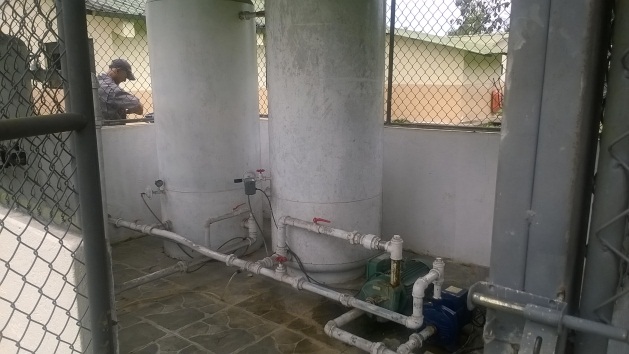 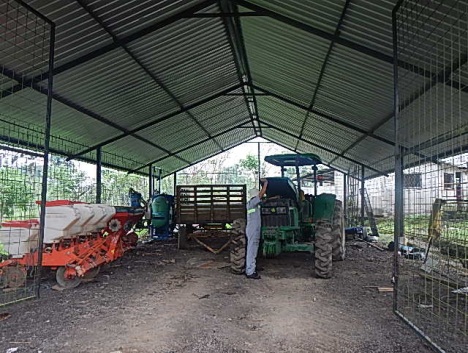 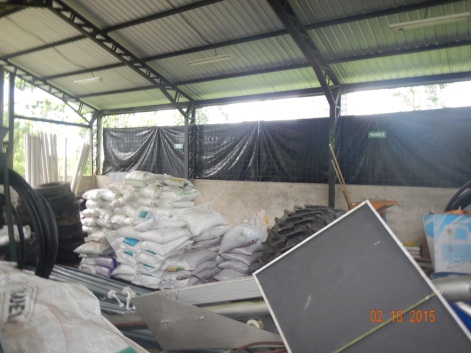 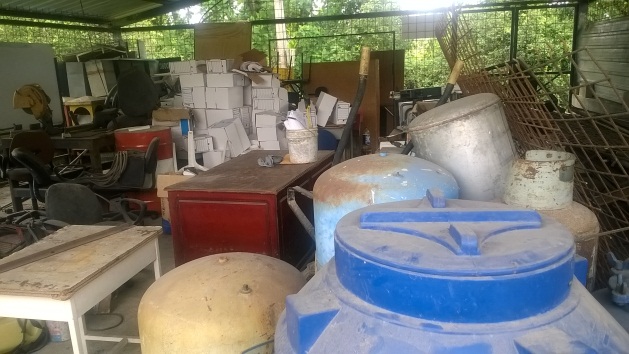 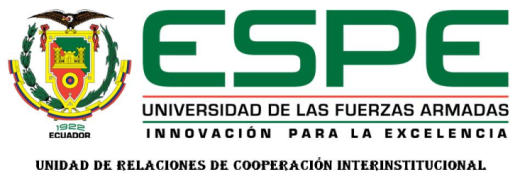 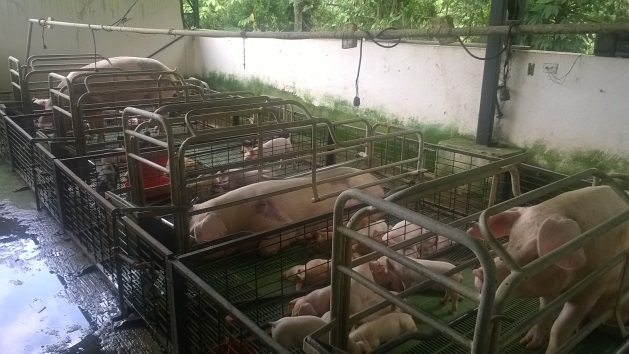 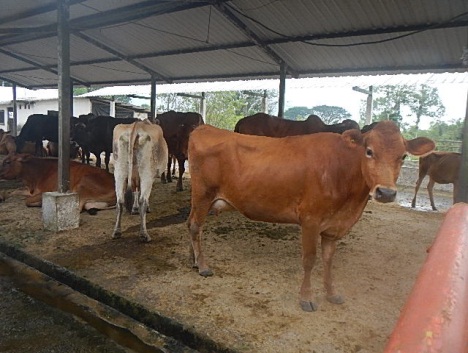 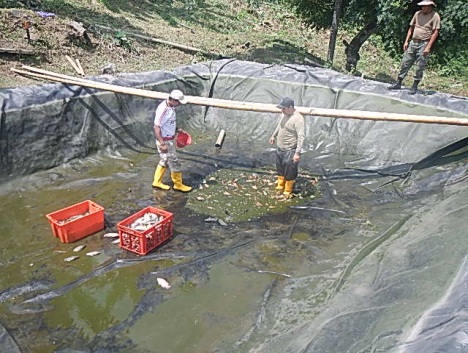 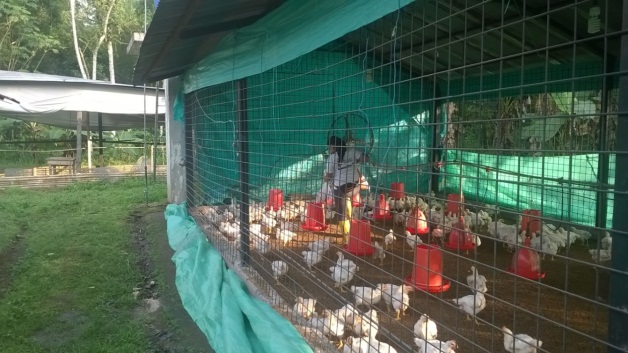 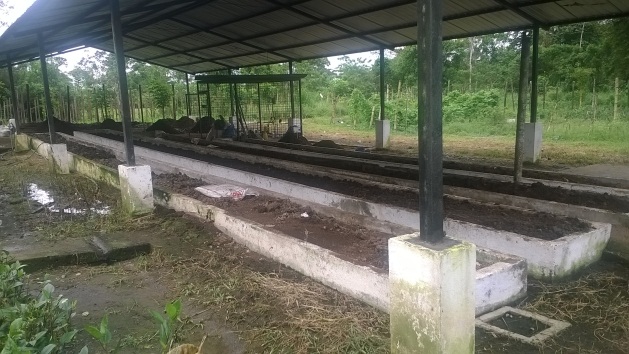 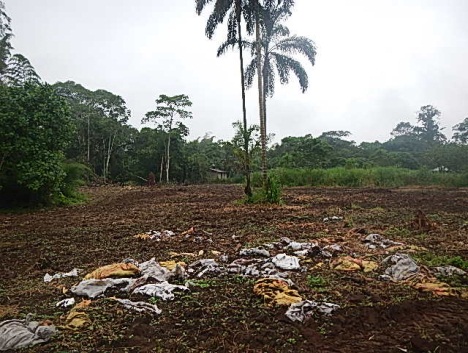 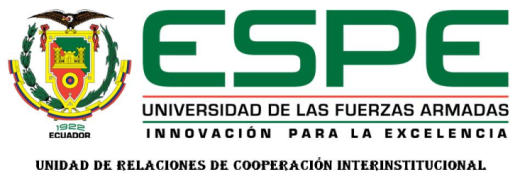 Toma de muestras de aguas y suelos
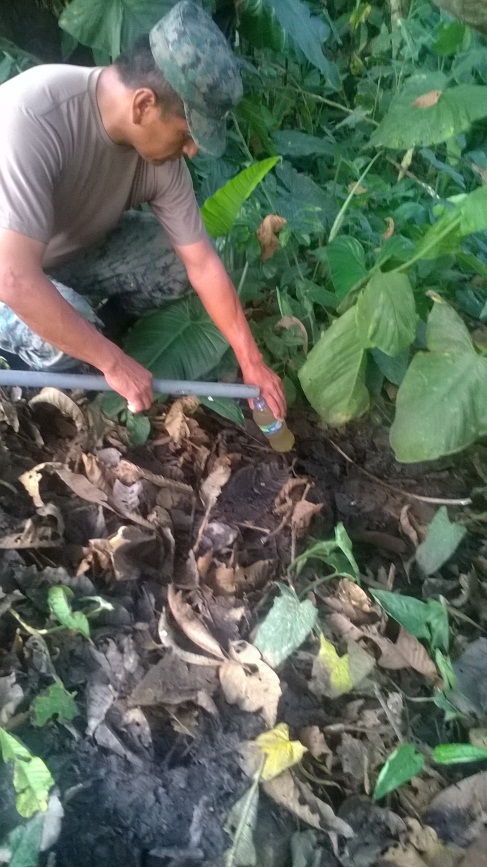 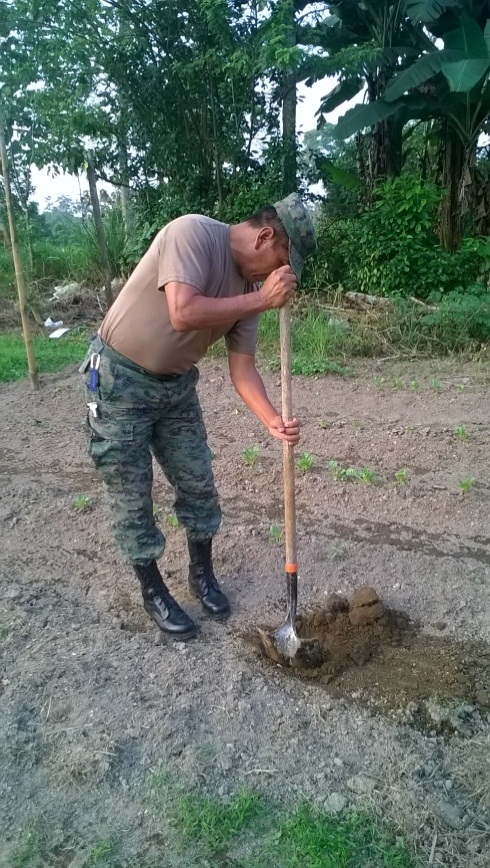 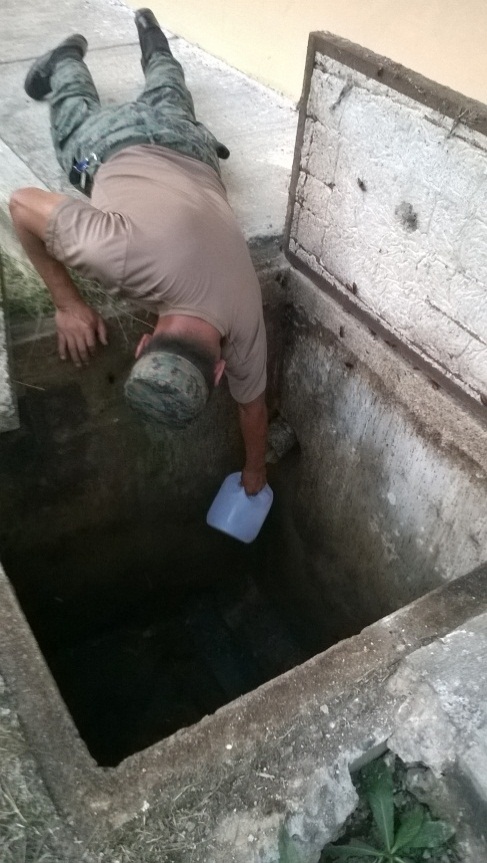 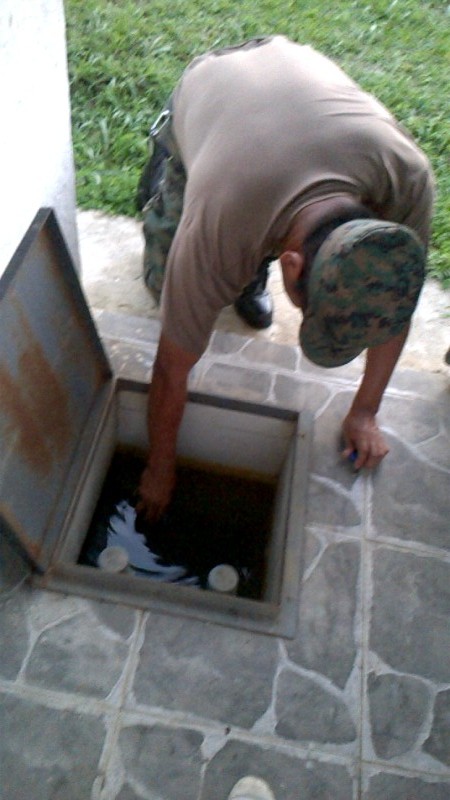 SUELO
AGUA
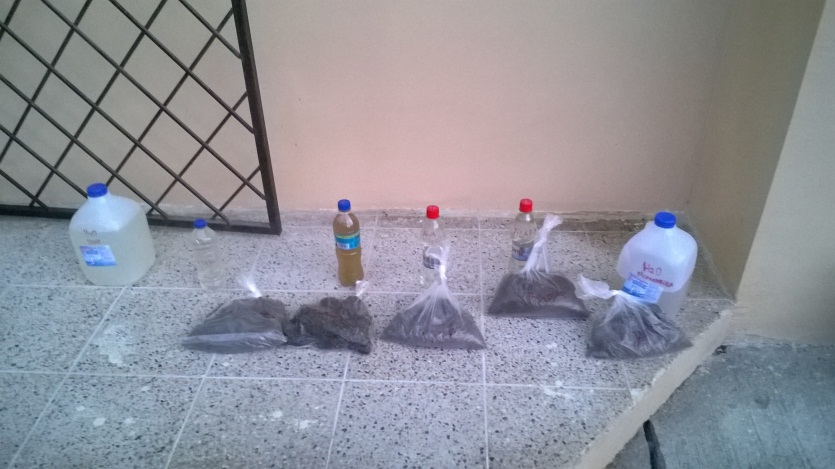 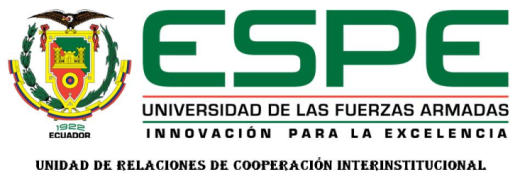 EVALUACIÓN DE IMPACTO AMBIENTAL
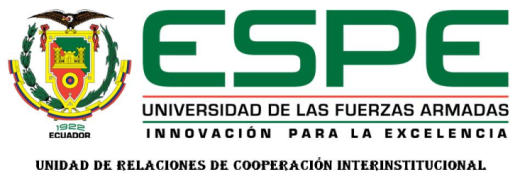 ASPECTOS AMBIENTALES
ASPECTOS AMBIENTALES
ASPECTOS AMBIENTALES
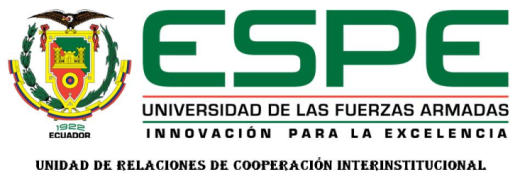 ASPECTOS AMBIENTALES
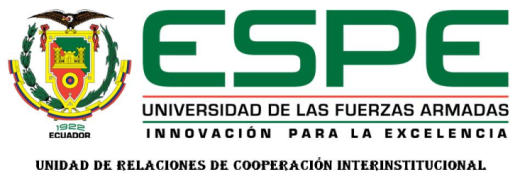 ASPECTOS AMBIENTALES
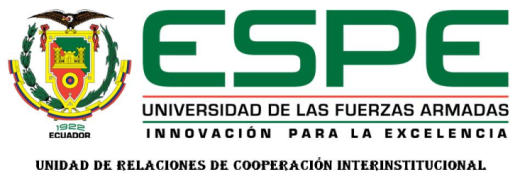 MATRIZ DE VALORACIÓN AMBIENTAL
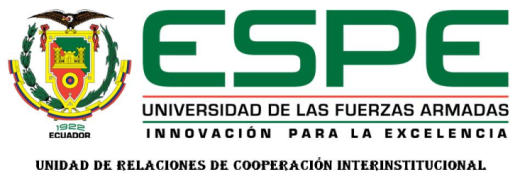 MATRIZ DE VALORACIÓN AMBIENTAL
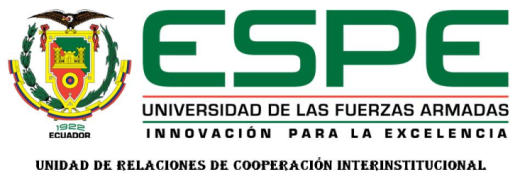 MATRIZ DE VALORACIÓN AMBIENTAL
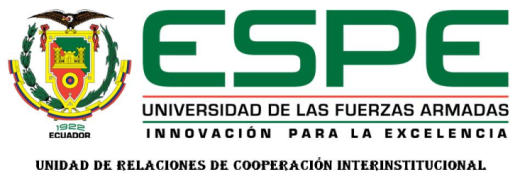 MATRIZ DE VALORACIÓN AMBIENTAL
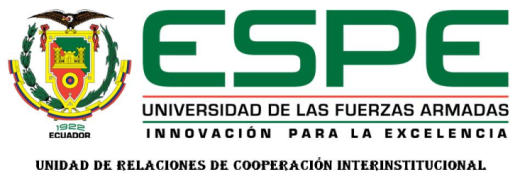 Matriz de Leopold
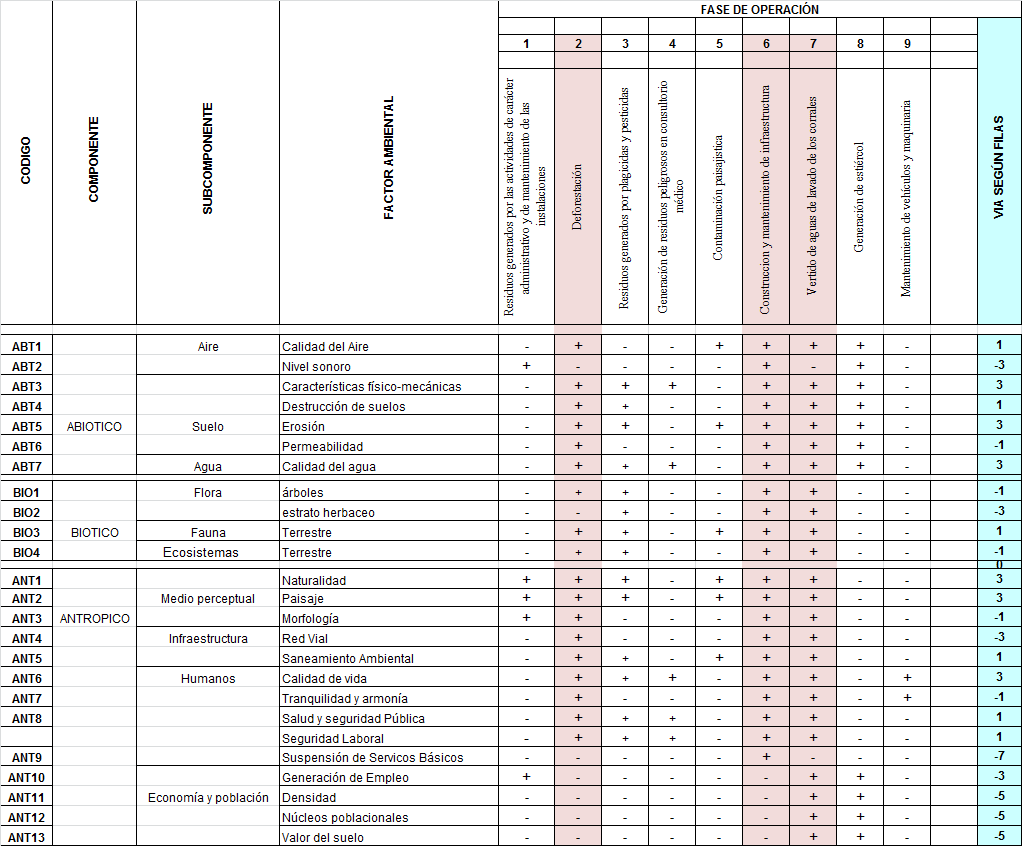 Se evaluó:  Extensión, Duración, Reversibilidad, importancia, magnitud
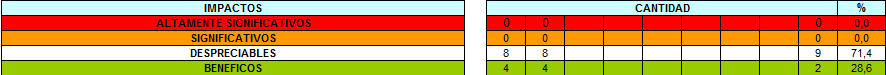 Matriz de Hallazgos
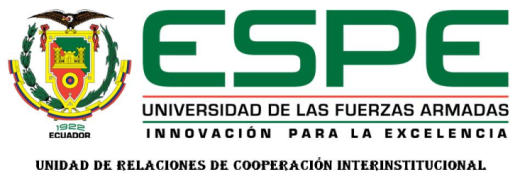 PLAN DE MANEJO AMBIENTAL PROPUESTA
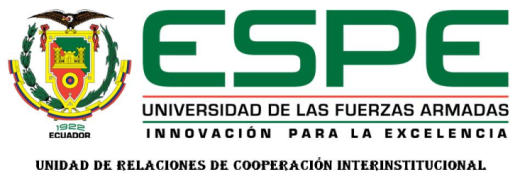 Plan de Manejo Ambiental
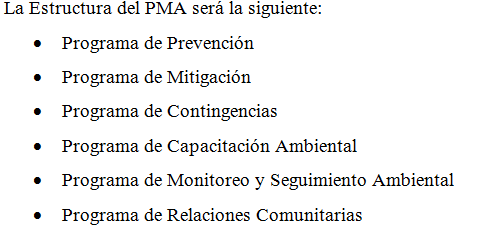 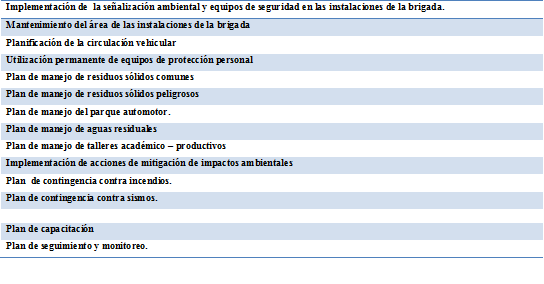 PMA
Plan de cierre y abandono
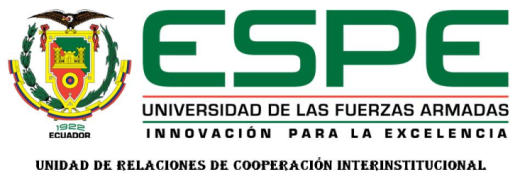 CONCLUSIONES
La construcción de la infraestructura disponible en la Hacienda Zoila Luz, así como también sus proyectos académicos – productivos han sido ejecutados sin tomar en cuenta las normas ambientales.
 
La Revisión Ambiental Inicial (RAI), en el área agrícola se pudo evidenciar deforestación, perdida de flora y fauna, vertido de sustancias químicas, generación de residuos peligrosos, generación de residuos orgánicos, emisión de gases, contaminación paisajística, generación de lixiviados.
 
En ganadería se evidenció deforestación, perdida de  flora y fauna, generación residuos peligrosos como medicamentos, hormonas, vacunas, etc.
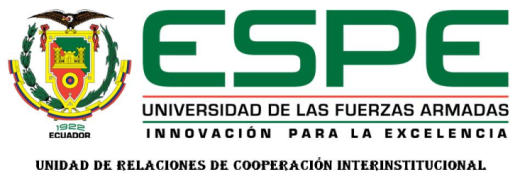 CONCLUSIONES
En el área administrativa se evidencia la generación de residuos comunes, residuos orgánicos de los comedores	y residuos peligrosos de los productos de limpieza.
 
En las bodegas se evidencio un manejo inadecuado de los materiales almacenados, emisión de gases y generación de residuos peligrosos, derrame de aceites y pesticidas
 
En los talleres de carpintería, electricidad y mecánica se evidencio la generación de polvo, ruido,  lámparas fluorescentes, derrame de aceite y disolventes.
 
Los resultados de la matriz de Leopold, indican que no tenemos impactos altamente significativos, tampoco tenemos impactos significativos. Tenemos impactos que son calificados como despreciables, sobre los cuales debemos tomar correctivos;  con el valor más alto es la  construcción y mantenimiento de la infraestructura 110,8; le sigue en orden de importancia el lavado de los corrales con 62,8; le sigue la deforestación con una ponderación de 46,2 y por último la generación de estiércol 26,8 de ponderación.
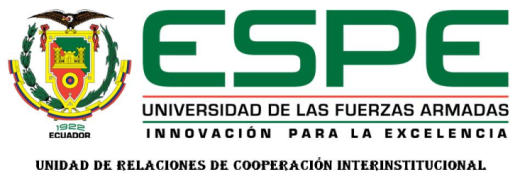 CONCLUSIONES
Los resultados muestran que los parámetros medidos para las aguas residuales están dentro de los límites permitidos, mostrando únicamente un valor alto para organoclorados, posiblemente por el uso de pesticidas para el control de insectos en el área residencial.
 
Los resultados del análisis de suelos muestran que los parámetros están dentro de los límites permisibles, excepto para cobre  y Zinc, posiblemente debido a su origen sedimentario.

Los resultados del análisis de ruido muestran que las actividades realizadas dentro de la hacienda Zoila Luz no contaminan con ruido al ambiente, ´reciben una contaminación externa.
 
De acuerdo a los resultados podemos señalar que existen 2 No Conformidades Mayores (NC+) lo que representa un 4,17 % de incumplimiento de la Normativa Ambiental; que se tienen 41  no conformidades menores (nc-), que representan un 85,42 %, situaciones que se pueden solucionar con la gestión de la institución, con la aplicación del PMA; y, que se tienen 5 cumplimientos, que representan un 10,42 %.
 
Se ha definido un Plan de Acción en base a los resultados de la Matriz de Hallazgos.
 
Se ha propuesto un PMA con los programas de prevención, mitigación, contingencia, capacitación, monitoreo y seguimiento y relaciones comunitarias.
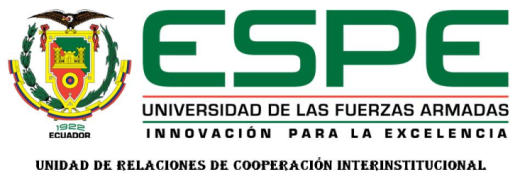 RECOMENDACIONES
Establecer como política ambiental en la institución, que en todo proyecto y/o actividad a ejecutar se tome en cuenta el aspecto ambiental.
 
Regularizar la institución, ante la autoridad ambiental, mediante la elaboración de una Ficha Técnica Ambiental.
 
Ejecutar el PMA propuesto de acuerdo al cronograma establecido.
 
Ejecutar las actividades propuestas en el Plan de Acción.
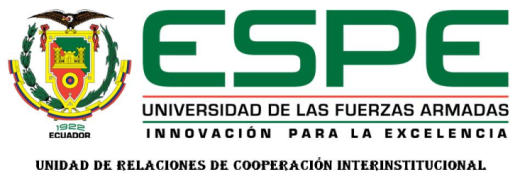 GRACIAS
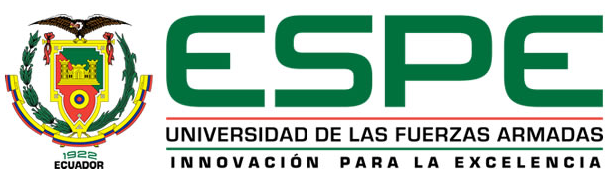 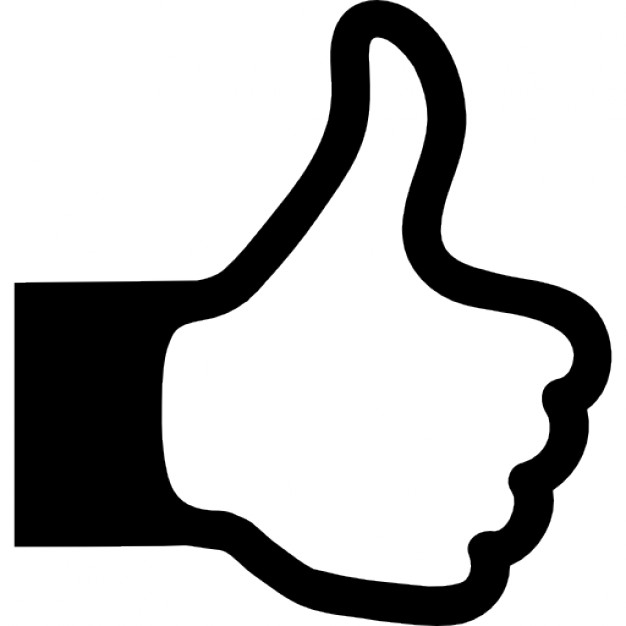